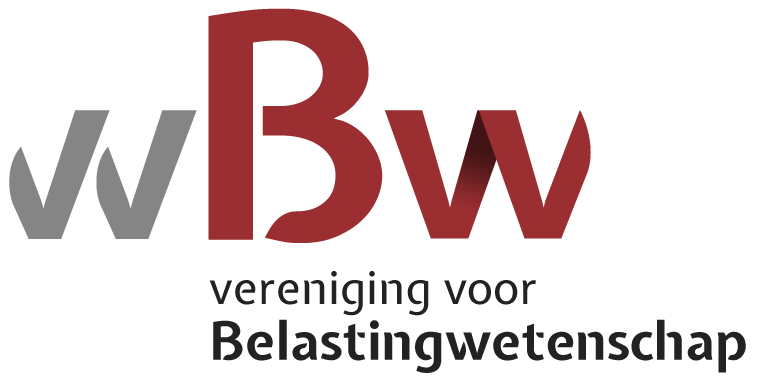 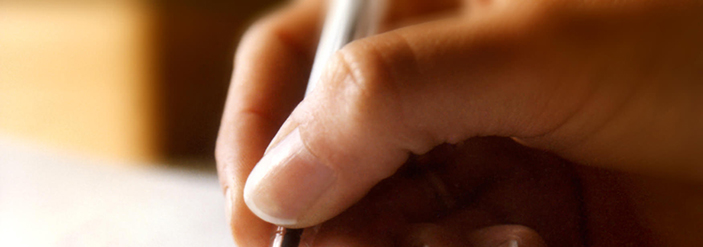 ONDER WELKE CONTRACTVORM MOET IK IN DE TOEKOMST WERKEN?



Frank Werger

10 September 2020
Dr. Frank M. Werger
Vereniging voor Belastingwetenschap 2020
HET RAPPORT IS MOOIE STIP AAN HORIZON
Wat is er goed aan het rapport?
Benoemd duidelijke knelpunten ook t.a.v. werkgeverschap
Focus op breed collectief fundament voor grote sociale risico’s
Focus op wederkerigheid
Integrale visie langs 5 bouwstenen

Echter:
Teveel vanuit de “klassieke” werkgever-werknemer gedachte
Onderkend onvoldoende maatschappelijke trend naar flexibilisering arbeid
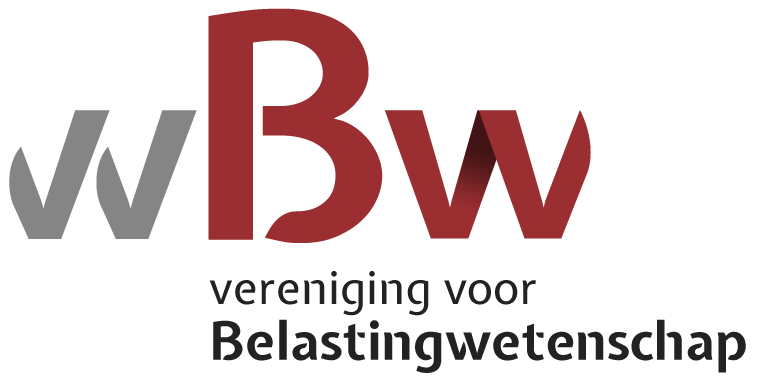 AANTAL GOEDE ONTWIKKELINGEN
Werknemersverplichtingen worden (iets) verlicht
(o.a. loondoorbetalingsverplichting, ontslag en flexibilisering voor werkgever)
Focus op collectief adequaat vangnet voor grote sociale risico’s, ongeacht aard arbeidsrelatie
Contractvormneutraal
Arbeid lager en gelijker belasten
Verkleinen verschillen werknemer en zzp-er
1 set afbakeningscriteria en 1 set toetsingscriteria
Afbouwen zzp-faciliteiten
Dga winst direct belasten als loon		ben ik niet zo enthousiast over
Fiscale faciliteiten koppelen aan kapitaal
Individueel ontwikkelbudget voor (blijven) leren
Transitievergoeding
Contractvormneutraal
Denkrichting is leidend, niet de concrete voorstellen
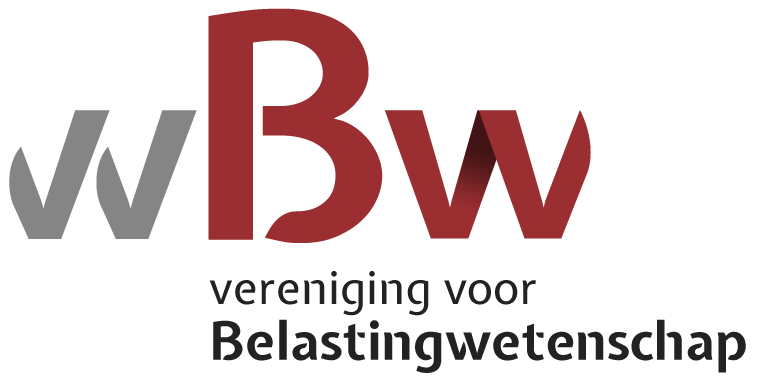 FOCUS LIGT TEVEEL OP “WERKNEMER ZIJN”
Uitgangspunt is flexibiliteit binnen duurzame arbeidsrelatie

Begrip “dienstbetrekking” op basis van “Europees werknemersbegrip”:
Contractvorm niet relevant
Bedoeling van partijen niet relevant
Hoe wordt feitelijke gewerkt wordt bepalend
Gezag wordt verduidelijkt en gemoderniseerd
Niet toezicht en leiding
Maar inbedding in organisatie en onderdeel normale bedrijfsvoering
Indien persoonlijk arbeid en beloning, dan werknemer, tenzij zelfstandige
Geen mogelijkheid tot opt-out

Doorschieten ten aanzien van driehoekscontracten
Gebruik behoeft rechtvaardiging
Focus op “feitelijke” werkverschaffer als werkgever bij tijdelijke arbeid
Tenzij actieve allocatiefunctie
Huidige Wdba discussie?
uitzenden niet juist brugfunctie?
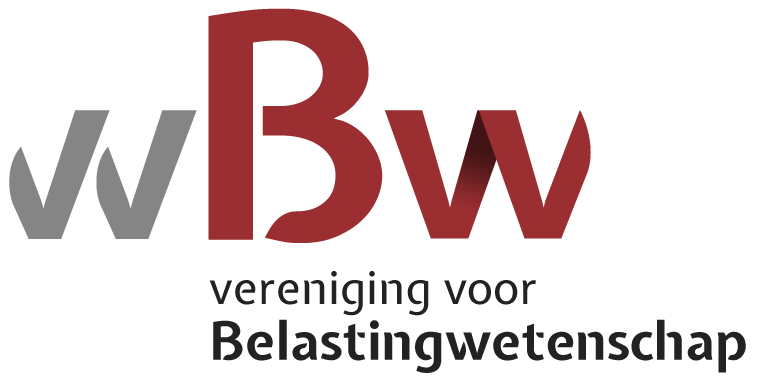 REGELS “DUWEN” RICHTING VAST CONTRACT
Beprijzen tijdelijke arbeidsovereenkomsten á la WAB

Meer differentiatie op basis van contractvorm

Flexbeloning correspondeert met grotere risico’s (bijv. toeslag)

Beperk mogelijkheid AOK zonder vaste arbeidsomvang

Uitzendkrachten altijd zelfde loon als voor “eigen werknemers” 

Waarborg dat tijdelijk is echt tijdelijk
Verkorten ketenregeling
Geen structurele inhuur via driekshoeksverhoudingen

Ten aanzien van bemiddeling (incl. platform):
Onderzoeken of platform afdrachtsplichtig kan zijn voor zzp-er
Werkgever als
zelfstandige/inhoudelijke rol bij totstandkoming en uitvoering overeenkomst en uitvoering werkzaamheden
Werkzaamheden onderdeel van de onderneming van platform
praktijkvoorbeelden
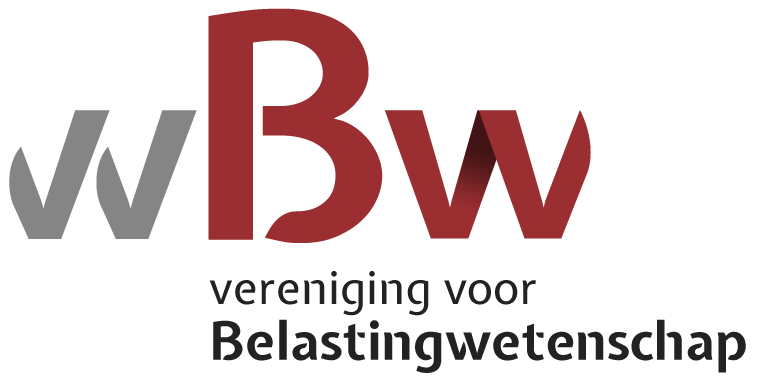 DENKRICHTING VOOR TOEKOMST
Holistische benadering
Loonheffingen  op genietingsmoment aard arbeidsrelatie bepalend
Als achteraf anders blijkt te zijn:
Naheffing premieheffing gemiddeld 18% over honorarium (zonder plafond indien ID niet correct)
Naheffing loonheffing @ 108,3%, tenzij….
Mogelijk ook arbeidsrechtelijke consequenties (o.a. ontslagbescherming, recht op pensioen etc)
Boete en rente
DENKRICHTING LANGE TERMIJN SYSTEEM
Loon(som)heffingen
Contractvormneutraal
X% van bruto uurtarief
Afdracht via smartcontracts op blockchain
Eindafrekening via vooringevulde aangifte inkomstenbelasting

Werknemersverzekeringen
Ombouwen naar volksverzekering en contractvormneutraal
X% van bruto uurtarief
Dekking tegen risico inkomensverlies agv arbeidsverlies

Individuele geblokkeerde rekening per individu voor:
Scholing
Oudedagsvoorziening
Risico kortdurende werkloosheid
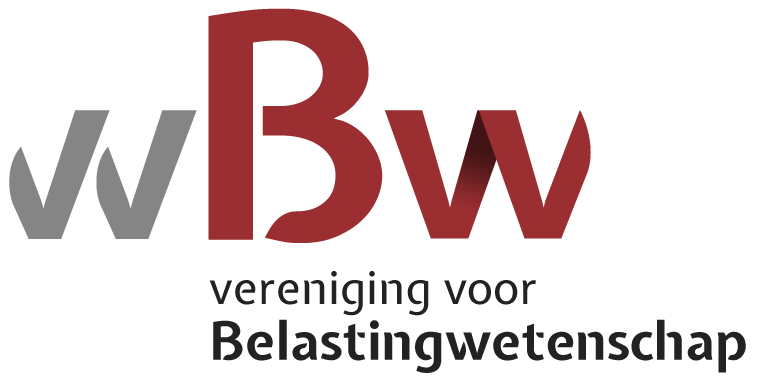 EN OP DE KORTE TERMIJN
Fiscaal en sociale zekerheid los zien van arbeidsrecht etc.

Introductie wettelijke vrijwaring LB/PVV/WNV/ZVW indien aan “objectieve criteria” wordt voldaan indien geen arbeidsovereenkomst is gesloten

Als werkzaam via BV etc, dan expliciet regelen dat realiteitswaarde indien:
adequaat 12a loon in aanmerking genomen
Adequate voorziening voor o.a. risico arbeidsongeschiktheid zijn getroffen
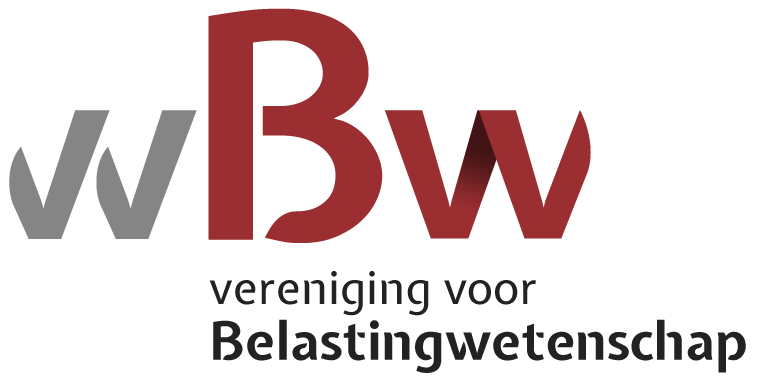